Mathematics Lesson 1 of 10
Measures:
Describing the capacities of objects and using language about capacity
Miss. Molnar
Can you fill 6 cups of water in each of these ways?
1 cup full
1 cup nearly full
1 cup half full
1 cup empty
1 cup nearly empty
1 cup half empty
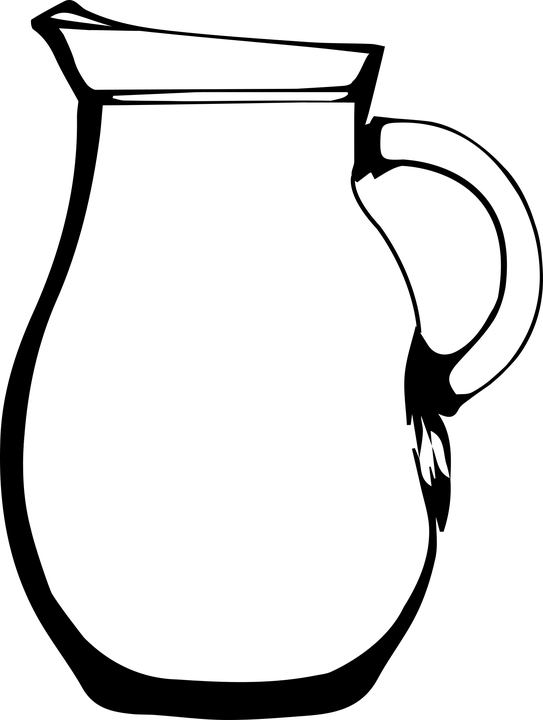 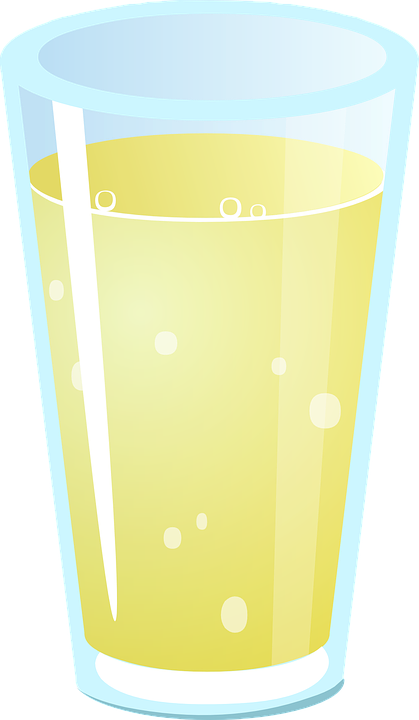 Pixabay, mdbabumia960, Black and white
Pixabay, OpenClipart-Vectors,  Juice cup yellow
‹#›